REPERE PRIVIND ORGANIZAREA PROCESULUI EDUCAȚIONAL ÎN TREAPTA PRIMARĂ ÎN ANUL ȘCOLAR 2015-2016
Nu contează cît de mult cunoşti, munceşti, căci niciodată nu va fi destul de bine. Este timp pentru perfecţiune. 
(E. Murphy)
Realizări în  învățămîntul primar în anul de studii 2014 - 2015
Metodologia de înscriere a copiilor în clasa I. 
(Ordinul ME nr. 202 ; nr. 204 din 09 aprilie 2015);

 Evaluarea criterială prin descriptori. Ghid metodologic. 
(Consiliul național pentru curriculum, Proces -  verbal nr. 3 din 27 mai 2015);

Instrucțiune cu privire la implementarea evaluării criteriale prin descriptori în clasa I.
(Consiliul național pentru curriculum, Proces -  verbal nr. 3 din 27 mai 2015);
Realizări în  învățămîntul primar în anul de studii 2014 - 2015
Evaluarea națională la sfîrșitul treptei primare de școlaritate. (anul de studii 2014-2015).
PRIORITĂȚI:
Pentru anul școlar 2015 - 2016 am stabilit următoarele priorități:
evaluarea criterială prin descriptori în clasa I; asigurarea unei educații de calitate;
îmbunătățirea competențelor de lectură;
evaluarea cu scop de orientare și optimizare a învățării;
pregătirea elevilor pentru evaluarea națională la clasa a IV-a;
asigurarea accesului egal și universal la educație de calitate la nivelul învățămîntului obligatoriu prin înscrierea la școală a tuturor copiilor, respectînd Metodologia de înscriere a copiilor în clasa I;
menținerea în sistemul educațional a copiilor provenind din segmentele sociale defavorizate;
incluziunea şcolară;
avansarea competenţelor profesionale ale învăţătorilor din perspectivă didactică.
CADRUL LEGAL
În anul școlar 2015 – 2016 vor fi aplicate și respectate următoarele documente normative:
Planul-cadru pentru învățămîntul primar, gimnazial și liceal pentru anul de studii 2015–2016(Ordinul ministrului educației nr. 312 din 11 mai 2015);
Organizarea procesului educațional în învățămîntul preșcolar, primar și secundar general, anul de studii 2015 - 2016;
Standardele de eficienţă a învăţării (Ordinul ministrului educației nr. 1001 din 23.12. 2011);
 Curriculumul școlar, clasele I-IV (Ordinul ministrului educației nr. 331 din 12.05.2010);
 Ghidul  de implementare a Curriculumului modernizat pentru treapta primară de învățămînt (Ordinul ministrului educației nr. 597 din 30.06.2011);
CADRUL LEGAL
Instrucțiunea privind organizarea procesului educațional și aplicarea curriculumului modernizat pentru clasele I-IV în condițiile activității simultane (Ordinul ministrului educației nr.05 din 06 ianuarie 2012);
Curriculum la dirigenție. Clasele I-IV, 2007;
Curriculum „ Securitatea traficului rutier” (Ordinul ministrului educației nr.69 din 25.07.2006);
Programul de instruire la „Protecția Civilă și apărarea traficului rutier” (Ordinul ministrului educației, Ministerului afacerilor interne nr.669/136 din 21.08.2009);
Manualele școlare pentru clasele I-IV aprobate de Ministerul Educației al Republicii Moldova;
Ghidul învățătorului la toate disciplinele școlare aprobate de ME al Republicii Moldova. 
Regulamentul cu privire la organizarea  claselor/grupelor cu program prelungit (Ordinul ministrului educației nr. 798 din 11 iulie 2014);
CADRUL LEGAL
Metodologia de înscriere a copiilor în clasa I. (Ordinul ministrului educației nr.202; nr.204 din 9 aprilie 2015);
Evaluarea criterială în bază de descriptori în învățămîntul primar. Ghid metodologic pentru cadrele didactice, aprobat la Consiliul național pentru curriculum, Proces -  verbal nr. 3 din 27 mai 2015);
Instrucțiune cu privire la implementarea Metodologiei evaluării criteriale prin descriptori în învățămîntul primar, clasa I (aprobată la Consiliul național pentru curriculum, Proces -  verbal nr. 3 din 27 mai 2015);
STRUCTURA ANULUI ȘCOLAR:
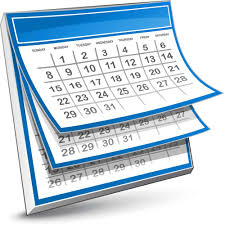 Anul școlar 2015 - 2016 va dura 
33 de săptămîni în învățămîntul primar și va avea următoarea structură:
semestrul I  01 septembrie - 24 decembrie 2015; 
semestrul II      11 ianuarie - 31 mai 2016
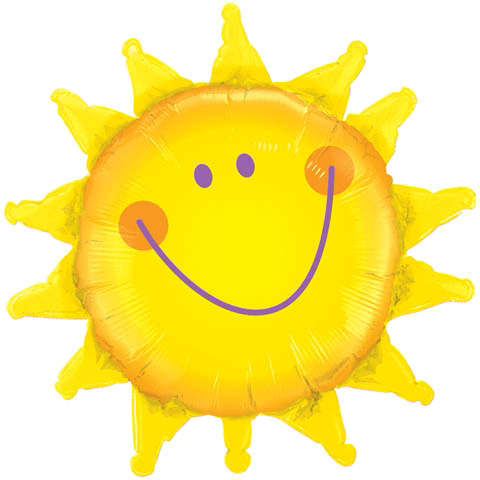 Pe parcursul anului școlar toți elevii din clasele primare vor beneficia de vacanțe:
Pentru elevii claselor I-IV se stabilesc următoarele vacanțe:
vacanța de toamnă:     24.10.2015 - 01.11.2015         (9 zile)
vacanţa de iarnă:       25.12.2015 - 10.01.2016          (17 zile) 
vacanța de primăvară:27.02.2016 - 08.03.2016        (11 zile) 
vacanţa de Paşti :     30.04.2016 – 09.05.2016          (10 zile) 
vacanţa de vară :     28.05.2016 - 31.08.2016            (96 zile)
ORARUL
Orarul lecțiilor și al activităților extracurriculare va fi aprobat la Consiliul de administrație a instituției de învățămînt pînă la 10 septembrie 2015.
La elaborarea schemei orare a lecțiilor, în cazul incluziunii parțiale și ocazio­nale a copiilor cu cerințe educative speciale, sînt prevăzute spații adecvate în ra­port cu disciplina de studiu și cu specificul cerințelor pentru fiecare elev (Centre de resurse amenajate ori alte spații adaptate).
Durata lecției în clasa I în semestrul întîi, în luna septembrie, constituie 35 minute, în clasa I în semestrul II și în clasele II-IV este de 45 de minute.
 Durata recreaţiilor constituie 10-15 minute după fiecare lecţie. După lecția a II-a sau a III-a se programează o pauză mare de 15-20 de minute. 
Orarul sunetelor este discutat și aprobat la Consiliul de administrație pînă la 01.09.2015.
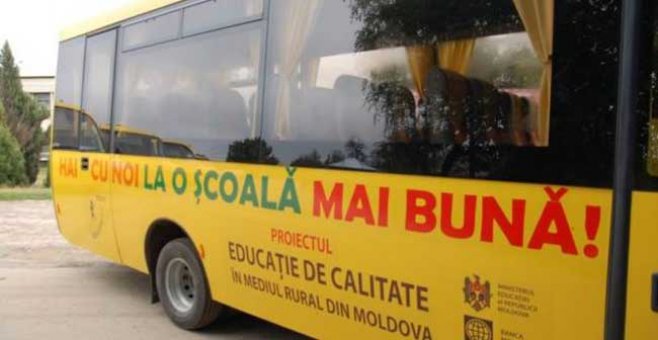 Temele pentru acasă
Volumul zilnic al temelor pentru acasă este dozat în conformitate cu Regulamentul-tip al instituției de învățămînt secundar general, ordinul ME nr.547 din 13 august 2007 cu modificările ulterioare, astfel durata pregătirii temelor nu va depăşi numărul de ore recomandat: 
pentru clasa I – nu mai mult de 1 oră; 
pentru clasa II-a -III– 1,5 ore;
 pentru clasele IV – 2 ore;
 Administrația instituției de învățămînt va monitoriza respectarea normelor stabilite.
Disciplinele opționale
Planul cadru oferă fiecărui elev posibilitatea de a opta pentru diferite discipline opționale. Domeniile prioritare includ:
Civismul
Educația pentru sănătate și viață de calitate
Antreprenoriatul, creativitatea și novația
Educația pentru dezvoltarea durabilă
Educația interculturală
	Lista orelor opționale aprobate la Consiliul Național pentru Curriculum este plasată pe situl ME (Acte normative și de Dispoziție …Acte normative… Curriculum modernizat 2010). Orele opționale nu pot fi utilizate pentru extindere la disciplinele obligatorii.
Opționalele nu se evaluează prin note. În catalog se înregistrează doar absențele elevilor.
Grupe /clase cu program prelungit
Clase și grupe
Clasele pot fi divizate în două grupe, dacă în clasă sînt 25 şi mai mulţi elevi, la următoarele discipline din învățămîntul primar: 
 limba română, în instituțiile cu instruire în limba rusă, ucraineană, bulgară, găgăuză; 
limba străină;
Clase cu profil
Clasele cu profil pot fi deschise numai în cazul în care sînt întrunite următoarele condiții:
Sînt identificate surse financiare suficiente;
Instituția dispune de cadre didactice calificate în domeniul profilului selectat;
Există suport curricular;
Există bază materială care permite organizarea eficientă a procesului educațional;
Există avizul pozitiv al OLSDÎ și a Ministerului Educației.
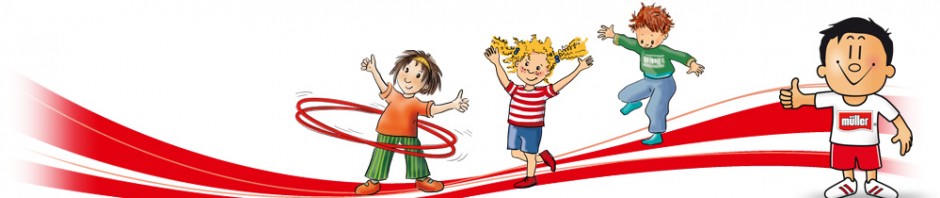 Activități extrașcolare

În scopul organizării activităţilor extracurriculare (cor, cerc de dans, orchestre, artă decorativă aplicată, design, ikebana, artizanat, pictură, grafică, activități de cer­cetare la disciplinele de studii etc.), se prevăd cîte 8 ore săptămînal pentru fiecare complet de clase I-IX.
SPAȚIUL ȘCOLAR
în fiecare sală de clasă se recomandă să fie amenajate panouri pentru afișaj pentru expunerea unor informații, foto, produse referitoare la activitățile și evenimentele din școală-clasă;
amenajarea/-reamenajarea minibibliotecilor, panoul cititorului, colțul dedicat matematicii, ştiinţelor;
elaborarea Regulamentului clasei și afișarea acestuia în sala de clasă (nu este obligatoriu); 
regulile vor fi stabilite pe rînd, pe parcursul anului, atunci cînd situațiile create în viața clasei impun anumite nevoi.
PORTOFOLIUL ÎNVĂȚĂTORULUI
PORTOFOLIUL ÎNVĂȚĂTORULUI
10. Instrumente specifice pentru monitorizarea progresului individual al elevilor clasei.
11. Dosarul parteneriatelor cu părinții:
Componența comitetului părintesc;
Graficul întîlnirilor cu părinții;
Procese verbale;
Chestionare aplicate părinților,  etc
Nomenclatorul documentelor catedrei metodice
1. Componența catedrei metodice;
2. Raportul de activitate pentru an. 2014 – 2015;
3. Analiza de nevoi (puncte tari, slabe, oportunități și amenințări);
4. Lista cursurilor de formare finalizate de fiecare membru al Catedrei;
5. Planul managerial al Catedrei;
6. Graficul semestrial al Catedrei;
7. Schemele orare;
8. Procesele-verbale al activităților metodice;
9.Proiectele lecțiilor publice;
10.Fișele de asistență.
Temele anului care pot fi abordate în activitatea de perfecționare a cadrelor didactice la nivelul Catedrei metodice pot fi:
Prioritate: Evaluarea criterială în bază de descriptori:

Principii ale evaluării criteriale prin descriptori;
Organizarea procesului de evaluare prin descriptori –componentă de bază în asigurarea calității în educație.
Prioritate: Asigurarea unei educații de calitate
Strategii de rezolvare a unor conflicte sau de atenuare a unor stări tensionate între elevi, între cadrul didactic şi elevi, între părinţi şi cadrul didactic, între părinţi şi elevi etc.
Strategii de rezolvare a unor conflicte şcolare.
Importanţa parteneriatului şcoală-familie în motivaţia pentru învăţare a elevilor din treapta  primară.
Valorificarea dimensiunilor şcolii prietenoase copilului.
Prioritate: Avansarea competenţelor profesionale ale învăţătorilor din perspectivă didactică
Evaluarea criterială în bază de descriptori.
Profunzimea şi calitatea lecţiei din perspectiva  proiectării eficiente şi constructiviste.
Eficientizarea procesului educaţional prin valorificarea pedagogiei competenţelor.
Eficientizarea procesului educaţional prin valorificarea principiilor centrării pe copil.
Prioritate: Îmbunătățirea competențelor de lectură
Dezvoltarea experienţelor de lectură la elevii de vârstă şcolară mică.
Aspecte didactice  de sporire a motivaţiei şi a preferinţelor pentru lectură.
Valorificarea parteneriatelor educaţionale pe dimensiunea  lecturii .
Atelierele de lectură – o prioritate în şcoala primară.
Prioritate: evaluarea cu scop de orientare și optimizare a învățării;
Evaluare pentru învăţare.
Referențialul în evaluare; modele teoretice şi demersuri practice.
Prioritate: asigurarea accesului egal și universal la educație de calitate la nivelul învățămîntului obligatoriu prin înscrierea la școală a tuturor copiilor, indiferent de data solicitării; menținerea în sistemul educațional a copiilor provenind din segmentele sociale defavorizate.
Modalităţi de adaptare şi motivaţie pentru învăţare la integrarea elevului în clasa I.
Şcoala atractivă prin calitate, motivaţie şi deschidere.
Prioritate: Incluziunea şcolară
Cauze ale dificultăților de învăţare specifice în învățămîntul primar.
Grupa pregătitoare - Învățământul primar - învățământul gimnazial: aspecte de continuitate.
Impactul jocurilor electronice asupra dependenţei persoanei de calculator. 
Copiii supradotaţi şi imaginea lor şcolară. Activităţi de diferenţiere în cadrul orelor şcolare.
Stabilirea tipului de curriculum pentru studierea disciplinelor școlare;
Structura curriculumului individualizat;
Corelarea componentelor curriculare conform adaptărilor curriculare;
Curriculum individualizat la disciplină.
MANAGEMENTUL DIDACTIC AL LECŢIEI MODERNE ÎN ŞCOALA PRIMARĂ
Centrarea pe personalitatea elevului
Managementul ritmului 
Evitarea discontinuităţii
Evitarea încetinirii ritmului
Promovarea activităţilor în grup 
Evitarea saturaţiei 
Coordonarea recapitulării zilnice a materiei
Coordonarea recapitulării prezentărilor/lecţiilor propriu-zise
Coordonarea lucrului individual în clasă
Coordonarea discuţiilor în clasă
Câteva metode de încurajare a discuţiilor în clasă
Coordonarea temelor pentru acasă